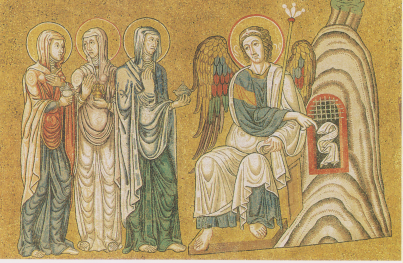 Le donne al sepolcro. « Cum vacuum mulieribus esse sepulcrum, angelus iisque simul dicit surrexisse sepultum. « L’Angelo, mentre mostra alle donne il spolcro vuoto, dice loro che l’uomo sepolto è risorto.
L’anastasi, resurrezione. « Mors et ero mortis surgentum duxique cohortis morsus et infernos vos regno dono superno «. Sarò morte della morte e guida della schiera  dei risorti, sarò dannazione per linferno, A voi dono il regno dei cieli.
Noli me tangere.. Incredulità di Tommaso.
Noli me tangere. « Anse tangere me noli surgentem sicut et olim «. Non toccarmi mentre cammino come un tempo
Incredulità di Tommaso. « Thomas quod queris iam tacto vulnere credis «. Tomaso che cerchi?. Tu credi, perché ormai hai toccato le mie piaghe